BRD GROUPBudget 2021
General Shareholders Assembly
CONSOLIDATED data, according to IFRS
April 2021
MACROECONOMIC AND BANKING ENVIRONMENT
Economic Environment
Covid-19 crisis abruptly ended a 9 year expansionary cycle. Though initially expected to land around -6% in the crisis context, Romania’s GDP contracted by 3.9% in 2020.
Going forward, the economic rebound will depend massively on the course of the pandemic and the execution of the relaunch policies adopted by the authorities.
EU funds represent a potential catalyst for the economic recovery. Romania was allocated EUR 80 bn for the period 2021-2027.
For 2021, the pace of economic growth will be contingent upon a gradual normalization of the pandemic situation on success of vaccination campaigns, a revival of economic activity abroad and improved outlook for domestic demand. 
To support the economy in the context of unfolding COVID 19 epidemic, the central bank reduced the monetary policy rate four times since March 2020 by 125 bps in total, to 1.25%.
But interbank rates are currently on the upside, driven by inflation increase in the beginning of 2021.
Banking  Environment
NPL ratio reached 3.8% at 2020 end, vs 4.1% at 2019 end.
The NPL ratio can potentially increase, once crisis impacts on sensitive sectors will fully materialize and supporting measures will be lifted.  But NPL coverage ratio is comfortable, reaching 63.3% at 2020 end (60.8% at 2019 end), well above the EU average of 45.5%.
The banking system benefits from strong liquidity and capitalization. Standing at 66% at 2020 end, the loan-to-deposit ratio leaves significant room for credit growth. With a  total capital ratio of  23.2% at 2020 end, the Romanian banking sector is well capitalized. 
Looking ahead, the main challenges for the banking sector are related to the course of the pandemic that generated abrupt adjustment of economic growth perspectives and its consequences on the solvency of impacted economic agents.
Growing credit volume is expected in 2021 on both retail and corporate segments, in a context of economic rebound.
P.2
P.2
transformING OUR BUSINESS MODEL | RETAIL
STrategic GOALS
MEDIUM AND LONG TERM AMBITIONS
More sophisticated segmentation, based on behavioral criteria
Personalized omnichannel journeys, communication and offer -covering both bank and insurance products- using advanced data analytics
Segment driven governance model
Personalized value proposition based on behavioral segmentation
Focus branches on value added services and advisory
Differentiate through the quality and expertize of relationship managers
Develop 24/7 self service areas
Continue the transformation of the network of branches 
Pragmatically reduce their number
Enlarge average size
Introduce new branch formats adapted to new sales and service model and powering collaborative approach
Focus branches on value added services, while shifting transactions to mobile app or self service machines
Build digital platform providing a complete range of functionalities and sales capabilities
Fully renew mobile and web applications, and continuously expand functionalities
Build digital sales capabilities, first fully digitalizing customer onboarding and consumer lending
Develop a complete set of digital engagement capabilities, ensuring that clients are performing the vast majority of transactions via mobile apps
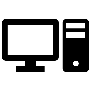 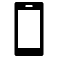 Truly omnichannel journeys across all channels, supported by personalized content
Engage clients via different channels in synchronized experience, ensuring a consistent communication
Build seamless omnichannel client journeys around key moments supported by personalized integrated content
Build sales and transactional capabilities in Contact Center and expand the range of products and services offered via phone
P.3
transformING OUR BUSINESS MODEL | CORPORATE
STrategic GOALS
AMBITIONS
Process efficiency enhancement
Enhance process efficiency through automation and digitalization:  
credit granting workflow optimization as a priority
process optimization and automation to reduce time to yes and make efficiency gains
Growth of loan origination volumes
Increase loan origination based on: 
refined sectorial approach for an in-depth understanding of clients’ business and risk profiles
streamlined, simplified and industrialized process for SMEs.
Development of Sustainable Positive Impact Financing
creation of a specialized structure
development of the necessary expertise
conclusion of first significant transactions
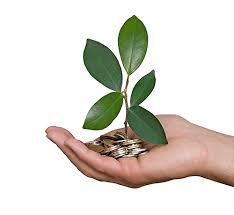 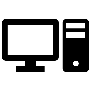 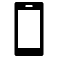 Especially synergies with:
Retail, local subsidiaries, and SG Group business lines
Capital market department capabilities
GTB activities
Further leverage 
on synergies
P.4
2021 BUDGET -  KEY INDICATORS
Deposits |  RON bn
Net loans| RON bn
y/y*
y/y*
y/y*
y/y*
Net loans to customers expected to restart growth in 2021.
Retail loans’ outstanding expected to remain flat despite the rebound in production. 
Significant advance of corporate financing, building on a strong push on TCC, but also SME financing, thanks notably to IMM Invest program.
Deposit base expected to slightly decrease in 2021 considering :
- a push on diversification, enabling our clients to chose the saving solutions fitting the best their objectives
 - a fading propensity to save, as the spending behavior will regain pace, once the economic activity is recovering
Overall  loan to deposit ratio to increase by 4 ppts in 2021, from 61% at 2020 end to 65% at 2021 end.
* Variation at constant exchange rate
P.5
PROFITABILITY EVOLUTION
Net banking income
Net interest income is expected to benefit from higher lending volume (EOP net outstanding amount of loans’ growth budgeted at +3.2%)  and positive structure effects, while interest rate decrease will have a negative impact.

 Fee and commission income to be driven by opposite forces:
price pressure, with regulatory and competitive constraints negatively impacting daily and transactional 
      banking revenues
growing volume of transactions
development of new growth drivers (insurance, asset management)
Operating expenses
significant influence of “constrained expenditures” 
continued pressures on salary costs 
sanitary costs
mechanical impact of exchange rate depreciation assumption
necessity to increase IT investments in order to accelerate bank’s transformation
But costs to be kept under strict control overall, thanks to structural optimizations (automation, continuation of network resizing, productivity gains in back office)
Cost of Risk
2020 Cost of Risk was significantly influenced by forward looking component of IFRS 9 with increasing level of
 provisions on sound portfolios. In 2021, we might see an increase  of NPLs (after end of moratorium), but also an
 improvement in forward looking component.
P.6
[Speaker Notes: Cost/income : in spite of further contribution to resolution fund in the Czech Republic]
2021 BUDGET -  PROFITABILITY
Perspectives for 2021
NBI flattish in 2021
 
Net interest income influenced  by 
negative interest rate and positive 
volume effects
OPEX  under strict control
NCR  ~100 bps
ROE around 10% 
 minimized by overcapitalization 
situation in 2021
+
P.7